Neuronske mreže:
Uvod
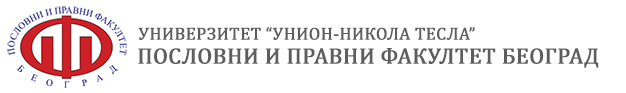 1
Pregled predavanja
Što su neuronske mreže ?
Organizacija mozga
Modeli neurona
Arhitekture mreža
Reprezentacija znanja
Vizualizacija procesa u neuronskim mrežama
Umjetna inteligencija i neuronske mreže
Povijest
2
Motivacija
Mozak “računa” na posve drugi način od  konvencionalnih digitalnih računara
neuroni su pet-šest redova veličine sporiji od digitalne  logike (ms i ns)
mozak nadoknađuje brzinu ogromnim brojem neurona  (mozak ima oko 10 milijardi neurona i oko 60 000 milijardi  međuspojeva)
mozak je enormno energetski efikasan (10-16 J po operaciji  u sekundi prema 10-6 J po operaciji u sekundi)
mozak je veoma kompleksno, nelinearno, paralelno  računaro
3
primeri efikasnosti
Ljudski vid kao problem obrade informacija
npr. prepoznavanje lica čovjek obavlja u 100-200 ms,  današnja računara trebaju više vremena (ako uopšte mogu  tačno obaviti taj zadatak)
Sonar šišmiša
detektira udaljenost objekta (npr. insekta), brzinu, veličinu,  veličinu raznih dijelova objekta, azimut i elevaciju objekta
sve operacije odvijaju se u mozgu veličine šljive
šišmiš može locirati i uhvatiti svoj plijen sposobnošću i  tačnošću na kojoj bi pozavidio svaki sonarski ili radarski  inženjer
4
Kako je to moguće ?
Nakon rođenja mozak ima velike mogućnosti da se  izgrađuje pomoću onoga što zovemo “iskustvo”
Iskustvo se gradi godinama:
najbrži razvoj dešava se tijekom prve dvije godine života  (tada se formira 1 milion sinapsi u sekundi)
razvoj mozga nastavlja se i nakon te početne faze
5
Piramidalni	neuron
Dendriti primaju  ulaz s drugih  neurona
sinaptički  ulazi
Axon prenosi  impulse dalje
Sinaptički  terminali dotiču  dendrite drugih  neurona
dendriti
tijelo neurona
sinaptički  terminali
axon
6
Sinapse
Sinapse omogućuju interakciju između neurona
Presinaptički proces oslobađa tvar koja difundira  kroz sinaptičku pukotinu i izaziva postsinaptički  proces
Sinapsu možemo zamisliti kao nerecipročni
četveropol
Piramidalni neuron može imati:
10000 ili više ulaznih sinapsi
njegov izlaz može se prenositi na tisuće drugih neurona
7
podela neuronskih mreža
Biološke (prirodne) neuronske mreže
biološki organizmi
mozak ljudi i životinja
visoka složenost i paralelizam
veštačkeneuronske mreže
motivisane biološkim neuronskim mrežama
za sada su dosta primitivne imitacije bioloških mreža
implementacija na digitalnim računarima opšte namene ili  pomoću specijalnih sklopova (analognih, digitalnih,  hibridnih)
tema ovog predmeta
8
Definicija veštačkeneuronske  mreže
Alexander i Morton (1990)
Umjetna neuronska mreža je masivno paralelni  distribuirani procesor koji je dobar za pamćenje  iskustvenog znanja
Slična je mozgu u dva aspekta:
Znanje se stiče kroz proces učenja
Međusobne veze između neurona se koriste za spremanje  znanja
9
Svojstva neuronskih mreža
Nelinearnost
Preslikavanje ulaz-izlaz (učenje s nadzorom)
Adaptivnost
Tolerancija na greške (fault tolerance)
Mogućnost VLSI implementacije
Neurobiološka analogija
10
Modeli neurona
Elementi modela neurona:
Skup sinapsi tj. ulaza od kojih svaki ima svoju jačinu tj.  težinu. (Notacija: Signal xj na ulazu j neurona k ima težinu  wkj )
Sumator za zbrajanje otežanih ulaza. Ove operacije  računaju linearnu kombinaciju ulaza
Nelinearna aktivacijska funkcija koja ograničava izlaz  neurona na interval [0,1]
11
Modeli neurona
aktivacijska  funkcija
wk1
x1
wk2
x2
p
 wkj x j
uk
+	uk
yk … izlaz
(.)
j1
yk	  uk   k 
w
kp
xp
k … prag
ulazi
12
Modeli neurona
Prag k može se prikazati kao dodatni ulaz iznosa -1 i težine
k
x0=-1
wk0=k
aktivacijska  funkcija
wk1
x1
wk2
x2
+	uk
yk … izlaz
(.)
wkp
xp

ulazi
13
Aktivacijske funkcije
Aktivacijska funkcija tipa prag:
v  0
⎩0,	v  0
 v  ⎧1,
(v)
⎨
v
14
Aktivacijske funkcije
Aktivacijska funkcija linearna po odsječcima:
v  0,5
 0,5  v  0,5
v  0,5
1,
⎧
(v)
v  ⎪
⎨v  0,5,
0,
⎪
⎩
1
v
-0,5
0,5
15
Aktivacijske funkcije
Sigmoidna aktivacijska funkcija
1
 v 
(v)
1 exp(av)
1
v
16
Grafovi
Neuronske mreže mogu se prikazati pomoću  orijentisanih grafova slično grafu toka signala
U grafu imamo dvije vrste grana:
Sinaptička grana koja označava linearnu ulazno-izlaznu  relaciju (množenje s težinom)
Aktivacijska grana koja predstavlja nelinearnu ulazno-  izlaznu karakteristiku aktivacijske funkcije
17
Arhitekture mreža
Arhitektura ili topologija mreže određuje način na  koji su neuroni međusobno povezani
Postoje četiri glavne vrste mreža:
Jednoslojne mreže bez povratnih veza (single-layer  feedforward networks)
Višeslojne mreže bez povratnih veza (multi-layer  feedforward networks)
Mreže s povratnim vezama (recurrent networks)
Ljestvičaste mreže (lattice structures)
18
Jednoslojne mreže
Jednoslojna mreža sastoji se od  jednog sloja neurona (izlaznog sloja)
Ulazni sloj neurona se ne broji jer u  njemu nema procesiranja
Ulazi u mrežu spojeni su na ulaze  neurona čiji izlazi predstavljaju i izlaz  mreže
Nema povratnih veza s izlaza na ulaz
primer jednoslojne mreže je linearna  asocijativna memorija gdje ulazni  vektor generiše na izlazu asocijaciju
ulazni  sloj
izlazni  sloj
19
Višeslojne mreže
Višeslojne mreže imaju osim ulaznog i izlaznog sloja   i jedan ili više skrivenih slojeva neurona
Izlazi neurona iz n-tog sloja predstavljaju ulaze u  neurone iz n+1-og sloja
Pojam povezanosti mreže:
Mreža je potpuno povezana kada je svaki neuron u  svakom sloju povezan na sve neurone u sljedećem sloju
Ako neke veze nedostaju mreža je djelomično povezana
20
Višeslojne mreže
primer mreže s jednim  skrivenim slojem u kojem  ima četiri neurona
Broj ulaznih neurona je  četiri ali uopšteno može biti  različit od broja skrivenih  neurona
Broj izlaznih neurona je dva
ulazni  sloj
skriveni  sloj
izlazni  sloj
21
Višeslojne mreže
primer djelomično  povezanih mreža su lokalno  povezane mreže
primer: svaki neuron u  skrivenom sloju spojen je  samo na ulazne neurone u  svom susjedstvu
Takav skup lokaliziranih  ulaza zove se receptivno  polje
ulazni  sloj
skriveni  sloj
izlazni  sloj
22
Mreže s povratnom vezom
engl. recurrent networks
Ove mreže imaju bar jednu povratnu vezu
Mogu imati i skrivene neurone
Prisutnost povratnih veza daje dodatnu kvalitetu  ovim mrežama
Veća složenost za analizu rada mreže
U kombinaciji s elementima za kašnjenje dobivamo  nelinearne dinamičke sisteme što je ključno za  sposobnost memorisanja u mreži
23
Mreže s povratnom vezom
primer mreže s povratnom
vezom bez skrivenih neurona  gdje svaki neuron dobiva na  ulaz izlaze ostalih neurona  osim samog sebe
Ovakva mreža je jedan  nelinearni vremenski  diskretni sistem
z-1	z-1
z-1
z-1
24
Ljestvičaste mreže
Ljestvičaste mreže se sastoje od 1-D, 2-D ili  višedimenzionalnog polja neurona s skupom  izvornih čvorova koji daju ulazne signale
Svaki ulaz spojen je na sve neurone u polju
Ova mreža je zapravo mreža bez povratne veze  gdje su neuroni raspoređeni u polje
25
Ljestvičaste mreže
primer  jednodimenzionalne  ljestvičaste mreže
26
Predstavljanje znanja
Jedna opšta definicija znanja glasi (Fischler i  Firschein, 1987): “Znanje je zapamćena informacija  ili modeli koje koristi osoba ili stroj da interpretira,  predvidi ili reagira na vanjski svijet”
Glavne karakteristike znanja su:
same informacije
kako je informacija kodirana za kasniju upotrebu
Kod projektiranja inteligentnih sistema dobro  rješenje ovisi o dobrom predstavljanju (reprezentaciji  ili uskladištenju) znanja
27
Učenje neuronske mreže
Glavni zadatak mreže je da nauči model okoline  (sveta) u kojoj će raditi i da održava model dovoljno  tačnim da bi se mogli postići željeni ciljevi danog  sistema
Znanje o svetu sastoji se od dvije vrste informacija:
Poznato stanje sveta predstavljeno činjenicama o svemu  poznatome (a priori informacija)
Opservacije (merenja) sveta koje se koriste kao primeri  da se nauči (trenira) neuronska mreža
Svaki primer za učenje sastoji se od para ulaznih i  izlaznih vrednosti
28
Neuronske mreže za  raspoznavanje uzoraka
Jedna od čestih primena neuronskih mreža je za  raspoznavanje uzoraka (pattern recognition)
Kod raspoznavanja uzoraka potrebno je realizirati  klasifikator koji za svaki ulazni uzorak (vektor)  određuje klasu kojoj taj vektor pripada
Neuronska mreža je zapravo jedan nelinearni  klasifikator koja dijeli ulazni vektorski prostor  uzoraka u klase koje imaju nelinearne granice
primene: analiza slike, govora, signala, podataka
29
primer: Prepoznavanje slova
Kod prepoznavanja slova ulaz može biti skup  vrednosti piksela (npr. matrica 5x7 piksela), a izlaz  je identitet pripadne cifre (0-9)
Ulazni sloj mreže bi mogao imati 5x7=35 ulaza
Izlazni sloj mreže mogao bi imati 10 neurona (za  svaku cifru po jedan)
Mreža bi se trenirala parovima poznatih ulaznih i  izlaznih vektora (ova se faza zove učenje)
Nakon učenja na ulaz mreže postavila bi se slika  koju mreža još nije “videla” i ispitala bi se tačnost  prepoznavanja
30
Usporedba s klasičnim  pristupom
Ovaj primer ilustrira razliku između klasičnog  pristupa i neuronskih mreža za problem  prepoznavanja
U klasičnom pristupu prvo se razvije matematički model  izmerenih podataka i zatim se razvije sistem temeljen na  izmerenom modelu
Kod neuronskih mreža radi se direktno s podacima (mreža  uči iz primera) i nije potrebno znati model izmerenih  podataka
Mreža ne samo da sama koristi implicitni model nego i  računa potreban izlaz
31
Pravila za predstavljanje  znanja
Anderson, 1988 (u kontekstu prepoznavanja  objekata):
Slični ulazi iz sličnih klasa trebaju imati i slične  reprezentacije te biti klasificirani u istu klasu (grupu)
Objekti koji trebaju biti klasificirani u različite klase trebaju  imati i dovoljno različite reprezentacije u mreži
Važne značajke objekta moraju biti predstavljene s većim  brojem neurona
A priori informacije i invarijantnosti trebaju biti ugrađene u  dizajn mreže tako da ih mreža ne mora učiti
32
Korištenje a priori informacija
U primeru prepoznavanja slova a priori informacije  su:
ulazni podaci (crno-bijela slika) su dvodimenzionalni
ulazni podaci imaju lokalnu strukturu (slova su lokalizirana)
Zbog toga mrežu možemo formirati tako da su  sinaptičke veze u ulaznom sloju mreže lokalne  (lokalno povezana mreža)
Takvo lokalno područje ulaza za neki neuron zove se  receptivno polje
33
Receptivno polje
U primeru na slici neuron j ima receptivno polje  dimenzija 3x3 koje je centrirano oko piksela na  poziciji tog neurona
Svaki piksel na slici ima svoj korespondentni neuron
wji
Pikseli  slike
na sljedeći  sloj mreže
neuron j
Receptivno  polje
34
Receptivno polje
Receptivno polje svakog neurona je jednako (težine  se ponavljaju za svako polje)
Neka je {wji | i=0,1, ..., p-1} skup težina za neuron j
Izlaz neurona j dan je izrazom (konvolucija):
y j n   wji x(n  i)
i0
p1
gdje su x(n) vrednosti piksela unutar receptivnog  polja
35
Receptivno polje
Zbog računanja konvolucije se ovakva mreža nekad  zove i konvolucijska mreža
Ukupna obrada svodi se na konvoluciju s 2-D  jezgrom malih dimenzija nakon čega primjenjujemo  limitiranje aktivacijskom funkcijom
Budući da neuroni obavljaju istu funkciju na raznim  delovima slike tehnika se naziva dijeljenje težina  (weight sharing)
Prednost dijeljenja težina je i u tome da se smanjuje  broj nepoznatih parametara (jer se težine  ponavljaju)
36
A priori informacije - sažetak
A priori saznanja i informacije o problemu mogu se  ugraditi u neuronsku mrežu na dva načina:
ograničavanjem topologije mreže kroz upotrebu lokalnih  veza (lokalno povezivanje mreže upotrebom receptivnih  polja)
ograničavanjem izbora sinaptičkih težina upotrebom  dijeljenja težina (weight sharing)
Nisu poznata dobro definisana pravila već samo ad-  hoc primeri za koje se zna da često daju dobre  rezultate u praksi
Tehnike jako zavise o određenoj aplikaciji
37
Invarijantnost kod  raspoznavanja uzoraka
Ako sliku objekta rotiramo (ili npr. translatiramo ili  skaliramo) još uvijek možemo prepoznati objekt kao  takav
Ako govornik govori tiše ili glasnije, dubljim ili višim  glasom, ili ako je prehlađen, još uvijek možemo  prepoznati riječi koje je izgovorio
uopšteno, sistem za prepoznavanje mora biti  neosjetljiv (invarijantan) na određene transformacije  ulaznog signala
Rezultat klasifikacije ne sme zavisiti o ovakvim  transformacijama ulaznog signala
38
Realizacija invarijantnosti
Postoje bar tri tehnike koje omogućuju da  realizujemo neuronske mreže za klasifikaciju koje će  biti invarijantne na određene transformacije:
Invarijantnost pomoću strukture (topologije) mreže
Invarijantnost treniranjem mreže (učenjem)
Invarijantnost upotrebom ekstrakcije značajki
39
Invarijantnost strukturom
Struktura mreže može biti odabrana tako da  omogućuje invarijantnost na neke transformacije
Npr. pretpostavimo da želimo postići invarijantnost  na rotaciju oko centra slike:
Neka je wji težina neurona j vezanog na piksel i u ulaznoj  slici
Ako vrijedi da je wji=wjk za svaka dva piksela i i k koja su na  jednakoj udaljenosti od centra slike onda će mreža biti  invarijantna na rotaciju oko centra slike
40
Invarijantnost učenjem
Invarijantnost se može postići učenjem na taj način  da se mreža trenira različitim primerima koji  odgovaraju transformisanim verzijama istog objekta
Npr. kod prepoznavanja objekata mrežu se može  trenirati rotiranim verzijama istog objekta i tako  postići invarijancija na rotaciju
Nedostaci ovog pristupa su:
Nije nužno da će invarijantnost postojati i za rotirane verzije  nekog drugog objekta za kojeg mreža nije trenirana
Računski zahtjevi na mrežu mogu biti preveliki naročito ako  je dimenzija ulaznog vektora previsoka
41
Invarijantnost karakteristikama
Invarijantnost se može postići i odabirom karakteristika(features) koje su invarijantne na željene  transformacije
Ako se koriste takve značajke za izračunavanje  ulaza u mrežu onda je sama mreža oslobođena  problema invarijantnosti
42
Invarijantnost karakteristikama
Korištenje invarijantnih karakteristika ima sledeće  prednosti:
Može se smanjiti dimenzija ulaznog vektora
Zahtjevi na samu mrežu su manji
Osigurana je invarijantnost za sve objekte (a ne samo za  trenirane)
Zbog toga je ova metoda najpogodnija za  neuronske klasifikatore
43
Vizualizacija procesa u NM
Da bi se prevladale nerazumevanje predstavljanja  znanja i procesa učenja možemo se osloniti na  upotrebu metoda vizualizacije procesa učenja
Ovaj pristup dosada nije dovoljno istražen
Dvije metode vizualizacije su:
Hinton dijagram, Rumelhart i McClelland, 1986
dijagram veza (bond diagram), Wejchert i Tesaro, 1991
44
Hinton dijagram
Hinton dijagram sastoji se od stupaca koji se sastoje  od kvadrata
Svaki stupac ima jedan kvadrat za iznos praga i  ostale kvadrate za iznose sinaptičkih težina
Veličina kvadrata je proporcionalna iznosu veličine
Boja kvadrata (crna i bijela) označava predznak (1, -  1)
45
primer Hinton dijagrama
U primeru imamo mrežu s dva ulazna, dva skrivena   i jednim izlaznim neuronom
-1
0.5
x1 	1	
1
-1
0.5
 		y
pragovi
1
težine
1
-2
x 	1
2
gornji donji izlazni  skriveni skriveni neuron  neuron neuron
1.5
-1
46
Ograničenja Hinton dijagrama
Nedostatak Hinton dijagrama je da samo prikazuje  iznose težina i pragova ali ne prikazuje njihov odnos  prema topologiji mreže
Poželjno je imati prikaz vrednosti težina i pragova  integriran u grafički prikaz topologije mreže
Tako se može vidjeti za određeni problem kako se  vrednosti težina mijenjaju i formiraju prilikom učenja
Ovaj nedostatak Hinton dijagrama prevladan je  pomoću dijagrama veza
47
Dijagram veza
Iznosi težina su prikazan pomoću “veza” između  neurona
Dužina veze je proporcionalna iznosu težine
Polaritet težine je prikazan pomoću boje veze (crna  ili bijela)
Prednosti u odnosu na Hinton dijagram su:
Dijagram prikazuje smer veze (s kojim je neuronom  povezan)
Skup težina prikazanih vezama predstavljaju određeni  uzorak za posmatrača koji može izvesti globalne zaključke  gledajući takav dijagram
48
primer dijagrama veza
U primeru imamo mrežu s dva ulazna, dva skrivena   i jednim izlaznim neuronom
-1
0.5
x1 	1	
1
-1
0.5
 		y
1
1
-2
x 	1
2
1.5
-1
49
Inteligentni sistemi i NM
Cilj veštačkeinteligencije (AI) je razvoj paradigmi i  algoritama koji omogućuju strojevima da obave  zadatke koje zahtjevaju shvaćanje (inteligenciju)  kada ih obavljaju ljudi, Sage, 1990
Zadaci koje rješava AI su percepcija, jezik,  rešavanje problema, svesni i nesvesni procesi,  Memmi, 1989
Inteligentni sistem mora moći obaviti tri zadatka:
pohranjivanje znanja (reprezentacija)
primena znanja da bi se rješio dani problem (zaključivanje)
prikupljanje novog znanja (učenje)
50
Reprezentacija znanja
Znanje u inteligentnim sistemima se predstavlja kao  skup podataka
Znanje može biti deklarativno ili proceduralno
Deklarativna reprezentacija znanja je u obliku skupa  statičkih činjenica, s malim brojem procedura koje  manipuliraju činjenicama
Kod proceduralne reprezentacije znanje je  prikazano kao izvršni kod čije izvođenje omogućuje  zaključivanje
51
Zaključivanje
Zaključivanje je sposobnost rješavanja problema
Da bi neki sistem bio sistem za zaključivanje mora  ispunjavati slijedeće uslove:
sistem mora moći izraziti i rešiti širok raspon problema i  tipova problema
sistem mora moći eksplicitno izraziti bilo koju implicitnu  informaciju koja mu je poznata
sistem mora imati upravljački mehanizam koji određuje  koje operacije treba primjeniti na određeni problem
52
Učenje
Jednostavni model učenja je prikazan na slici
element  za provjeru  znanja
element  za učenje
baza  znanja
okolina
53
Učenje
Kod učenja okolina šalje neku informaciju elementu  za učenje
Element za učenje koristi tu informaciju da modificira  (dopuni) bazu znanja
Dodano znanje (hipoteze) se ispituju na okolini što  daje povratnu informaciju elementu za učenje
Stroj tako uči pogađanjem i prima ocjenu od  elementa za provjeru znanja
54
Upoređenje AI i NN
Upoređenje sistema veštačkeinteligencije (AI) i  neuronskih mreža (NN) može se posmatrati sa tri  aspekta:
novoa djelovanja
način obrade
strukture za reprezentaciju
55
Nivo delovanja
AI sistemi:
koriste simboličke reprezentacije
ove su reprezentacije diskretne i abstraktne
modeliraju shvaćanje kao sekvencijalnu obradu simboličkih  reprezentacija
Neuronske mreže:
naglasak je na paralelnoj distribuiranoj obradi informacija  (interakcija velikog broja neurona)
stavlja se velik naglasak na neurobiološku pozadinu  fenomena shvaćanja
56
Način obrade
AI sistemi:
rade sekvencijalno kao konvencionalna računara
čak i kad nije definisan tačan redosled operacija rad je  sekvencijalan (npr. kod skeniranja činjenica u ekspertnim  sistemima)
Neuronske mreže:
rade paralelno (masivni paralelizam s velikim brojem  procesnih elemenata - neurona)
posljedica masivnog paralelizma je robustnost, manja  osjetljivost na smetnje
57
Strukture za reprezentaciju
AI sistemi:
koriste simboličke reprezentacije koje imaju kvazi-  lingvističku strukturu (sastavljene su od elemenata koji se  slažu u “rečenice”)
pitanje prirode razumevanja (debata između AI i NN  zajednica o primerenosti NN reprezentacija i prirode  mentalnih procesa)
Neuronske mreže:
imaju distribuirane reprezentacije
strukture mreža su danas formirane ad hoc bez neke  sistemne teorije iza toga
58
Istorijat
Moderna era neuronskih mreža počinje radom  McCullocha i Pittsa, 1943, koji su opisali model  neurona i neuronskih mreža
Wienerova knjiga “Cybernetics” izdana je 1948 i u  njoj su opisani koncepti upravljanja, komunikacije i  statističke obrade signala
Hebbova knjiga “The Organization of Behavior” je  izdana 1949 i u njoj je prvi put naglašeno učenje kao  proces sinaptičkih modifikacija
59
Istorijat
Taylor, 1956, asocijativna memorija
von Neumann, 1956, ideja redundancije za dizajn  pouzdanih sistema (mreža) od nepouzdanih  komponenti (neurona)
Rosenblatt, 1958, perceptron
Widrow i Hoff, 1960, LMS (least mean square)  algoritam i Adaline (adaptive linear element)
Uzlet do 1969 kad je objavljena knjiga,  “Perceptrons” autora Minski i Papert gdje su  analizirali ograničenja jednoslojnih perceptrona
60
Istorijat
Zastoj od 10 godina (1970-1980) zbog:
tehnoloških razloga (nije bilo računara)
psihološko-financijskih razloga (Minski-Papert knjiga)
Grossberg, 1980, adaptive resonance theory
Hopfield, 1982, energetska funkcija, veza s  statističkom fizikom (puno fizičara ušlo je u  područje)
Kohonen, 1982, self-organizing maps
Kirkpatrick, Galatt, Vecchi, 1983, simulirano  hladđenje za rješavanje kombinacijskih problema
61
Istorijat
Rumelhart, Hinton, Williams, 1986, učenje s  povratnom propagacijom pogreške (back-  propagation)
Rumelhart, McClelland, 1986, dvije knjige, “Parallel  Distributed Processing: Exploration in  Microstructures	of Cognition”, imaju veliki utjecaj
Broomhead, Lowe, 1988, radial-basis function (RBF)  mreže
62